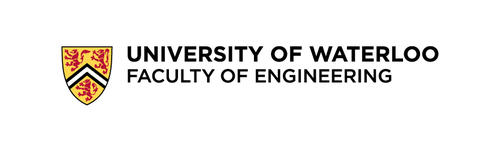 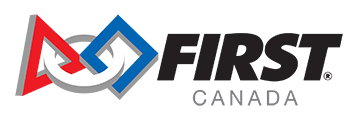 Ontario District University of Waterloo Event
March 25 - March 26, 2022

This information can also be found: https://www.firstroboticscanada.org/frc/waterloofrc/agenda/
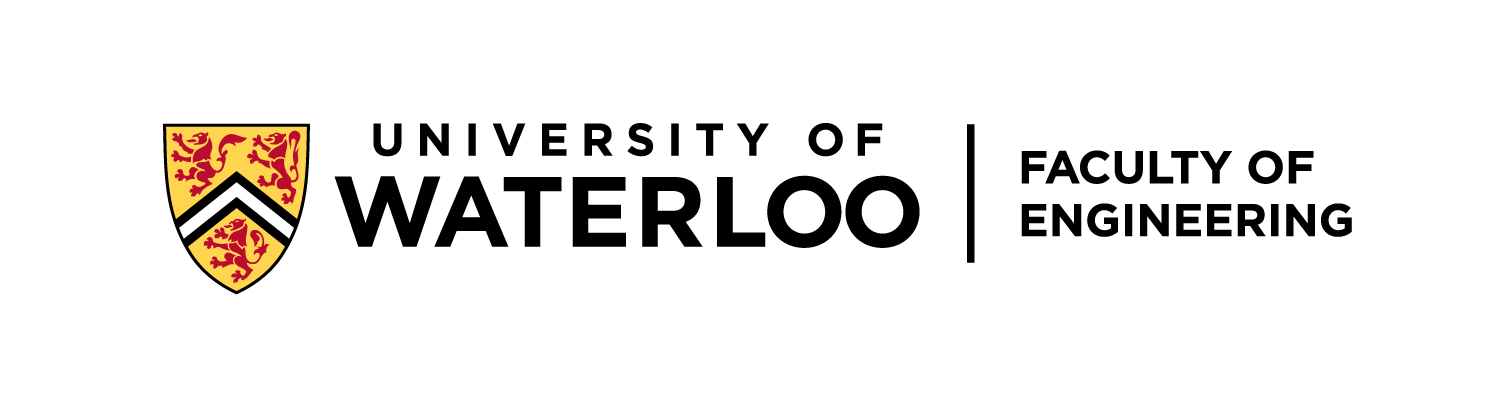 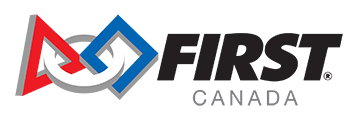 2022 University of Waterloo Event - Safety
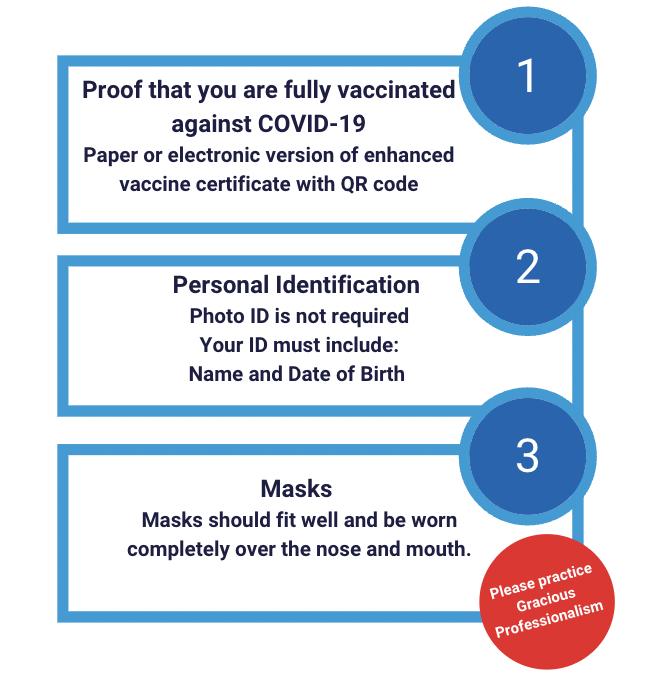 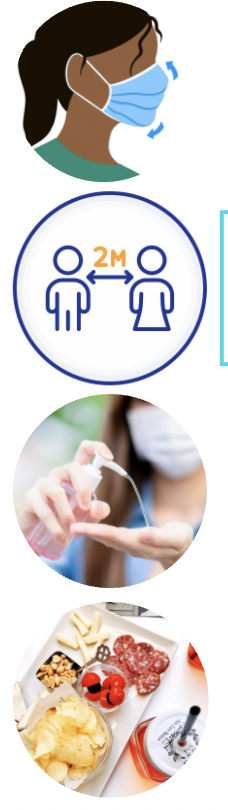 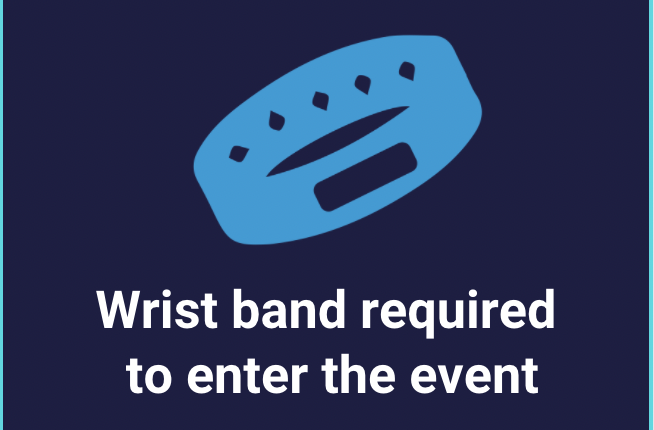 [Speaker Notes: Karthik]
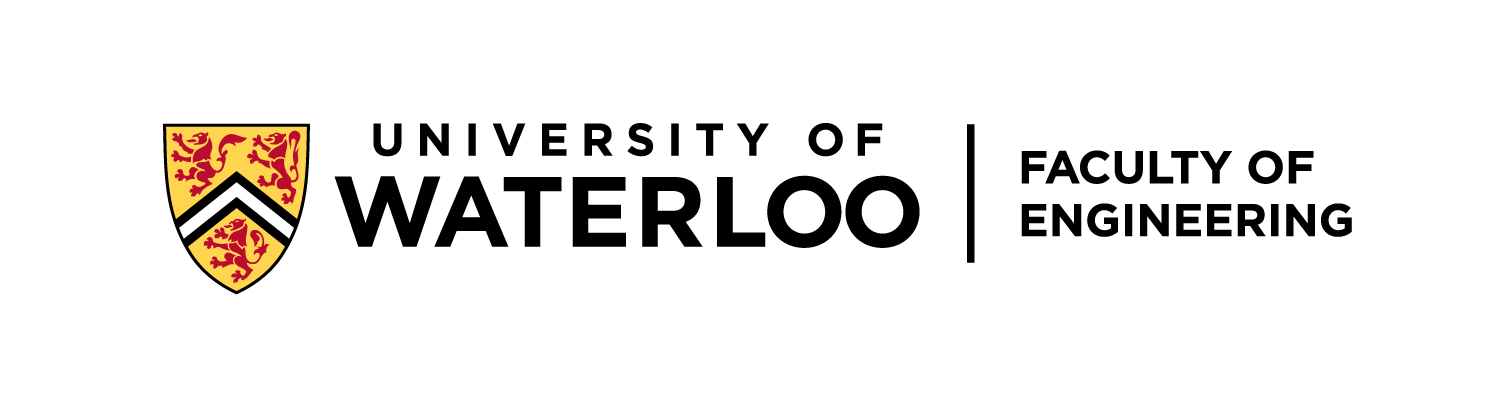 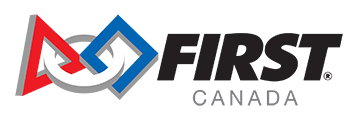 2022 University of Waterloo Event
https://www.firstroboticscanada.org/frc/waterloofrc/
Prior to the Event
Capacity - Team Roster & Attendance
Judging Schedule
Virtual Drivers Meeting
Match Schedule
At the Event
Registration and Load In
Practice Field and Machine Shop
Team Lunches, Quiet Room
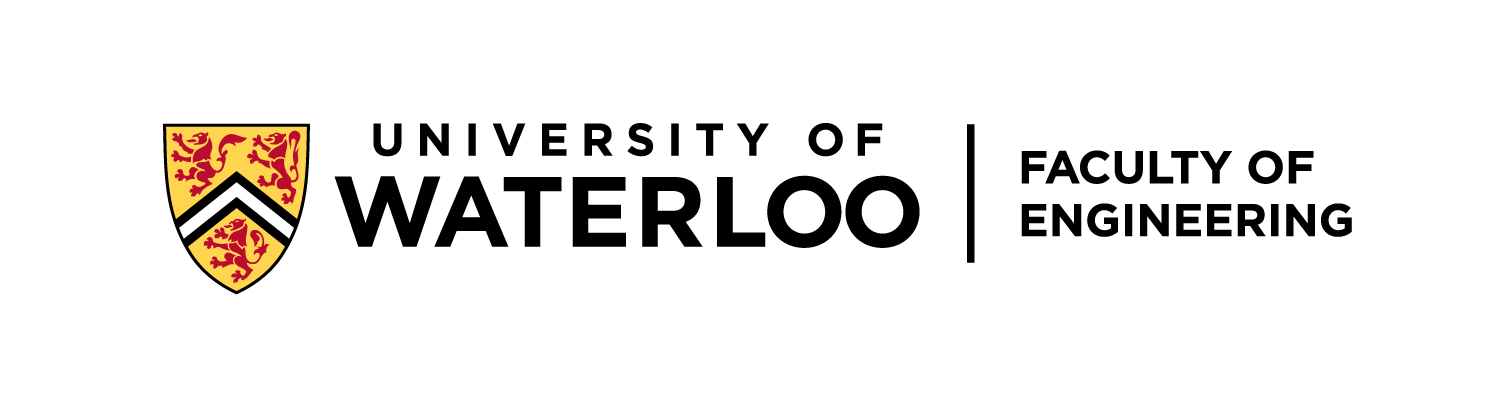 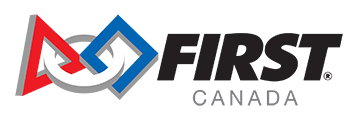 2022 University of Waterloo Team capacity
Capacity Limit: 25 team members
Roster and Team Attendance 
Wristband entry for Load In and Event Days
Entrances and Process
Address: Physical Activities Complex (PAC), 200 University Avenue W., Waterloo 
Parking
Lots M and N - paid - (cars only - no trucks nor trailers!!); 
Lots Z and W for cars, trucks and trailers - free of charge
Park correctly to avoid a ticket!
Entry Points:
PAC Box Office Doors
Robot Load-in: PAC Doors close to Ring Road
[Speaker Notes: Arti]
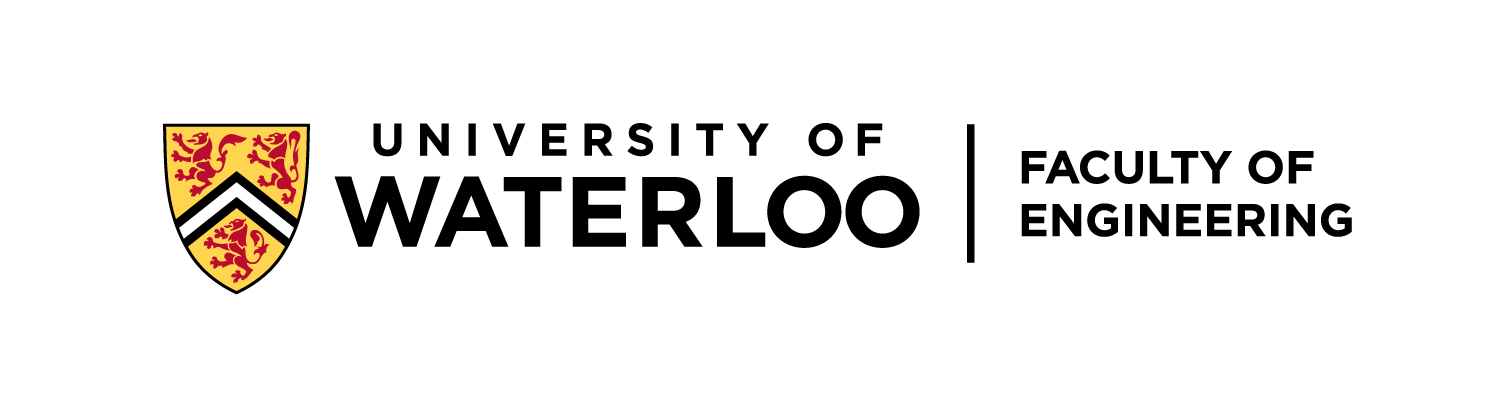 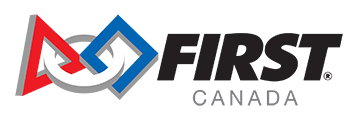 2022 University of Waterloo Judging and Awards
All Judging is being done remotely
Pit Interviews are scheduled for 
Monday - March 21 (25 mins)
Tuesday- March 22 (~10-15 mins)
Awards will be done remotely on March 29
Tune into twitch.tv/FIRSTCanada
[Speaker Notes: Arti]
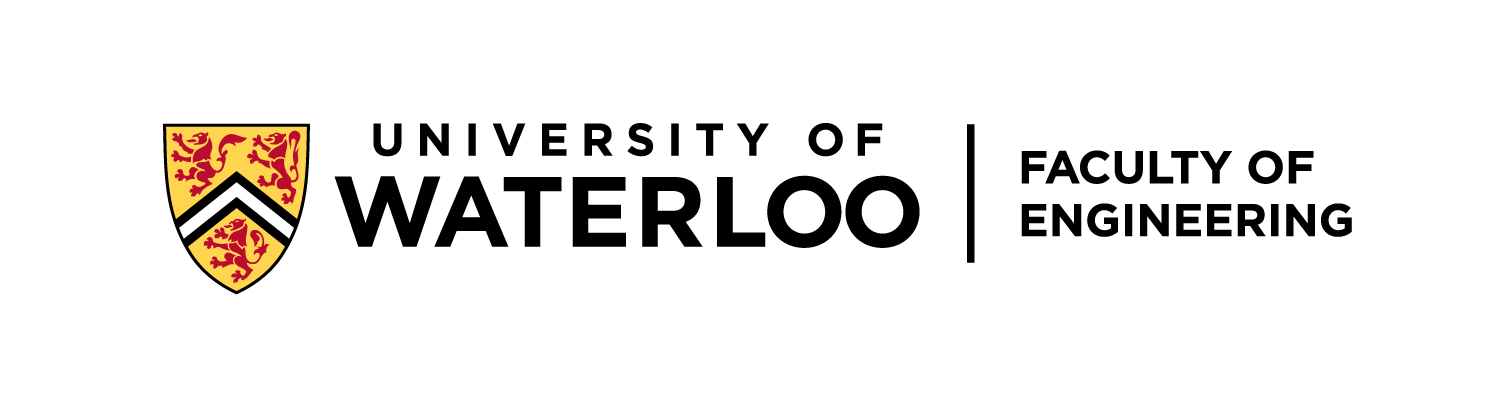 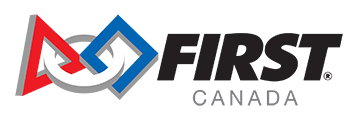 Virtual Drivers Meeting & Inspections
Virtual Drivers Meeting on 
Wednesday, March 23 @ 6:00 pm ET

Email will be sent to the teams to teams to submit questions for the 
FTA, Head Referee, Lead Robot Inspector


Remember to complete your robot inspections prior to the eventhttps://firstfrc.blob.core.windows.net/frc2022/Manual/2022-inspection-checklist.pdf
[Speaker Notes: Dave]
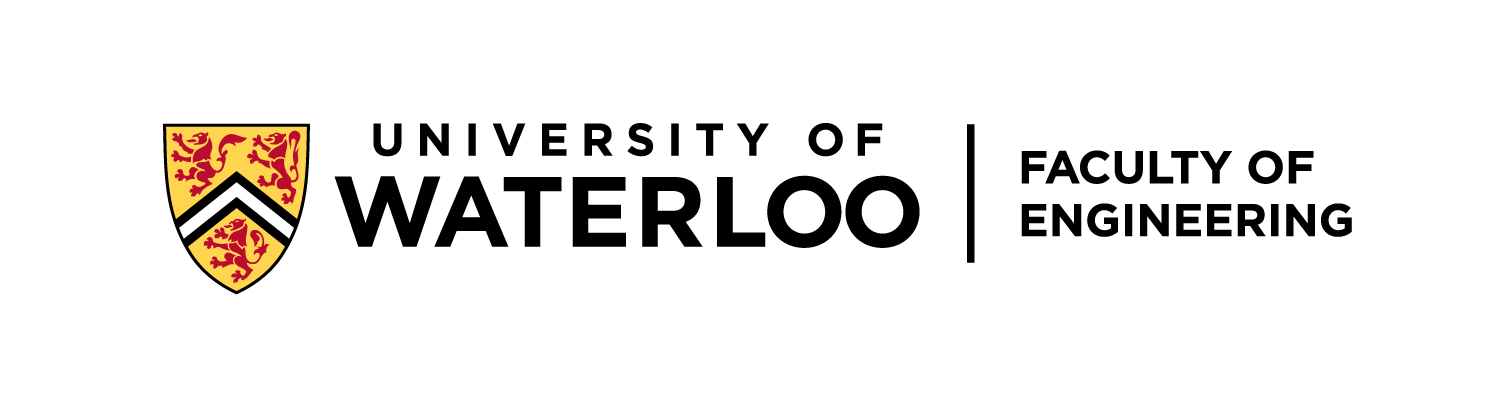 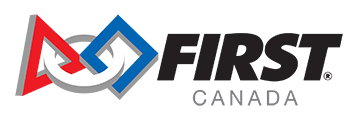 Match Schedule Sample
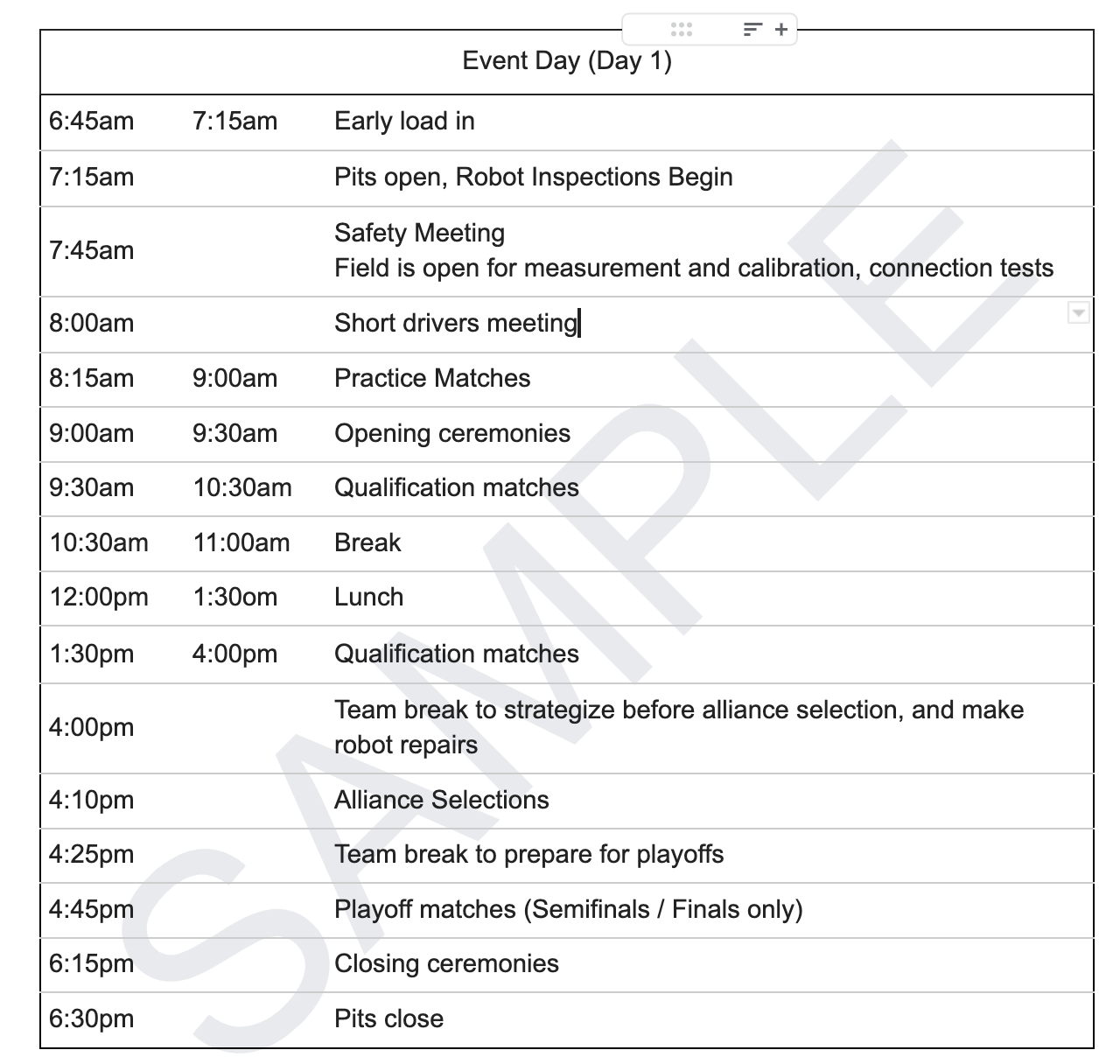 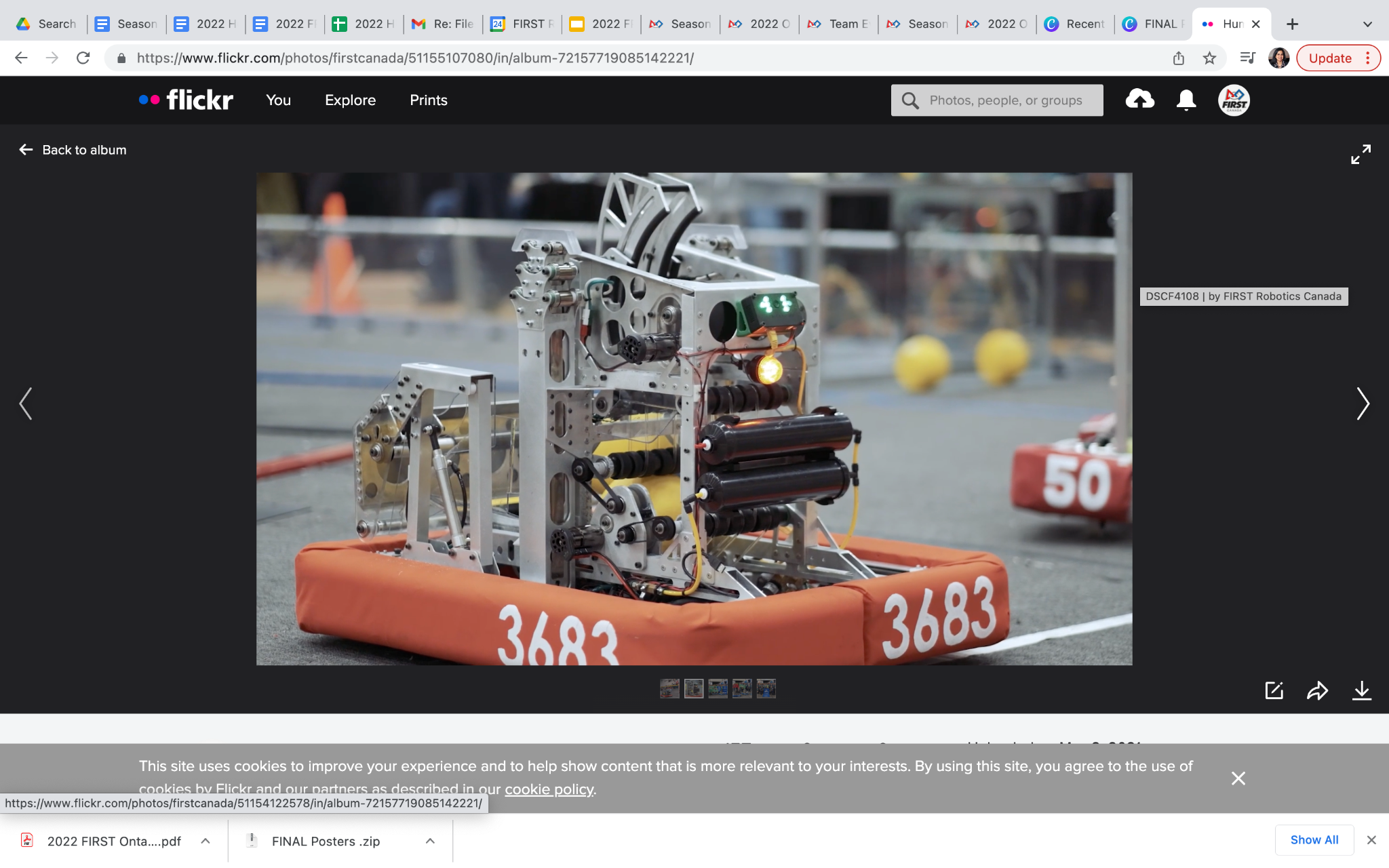 https://firstfrc.blob.core.windows.net/frc2022/Manual/2022FRCGameManual.pdf
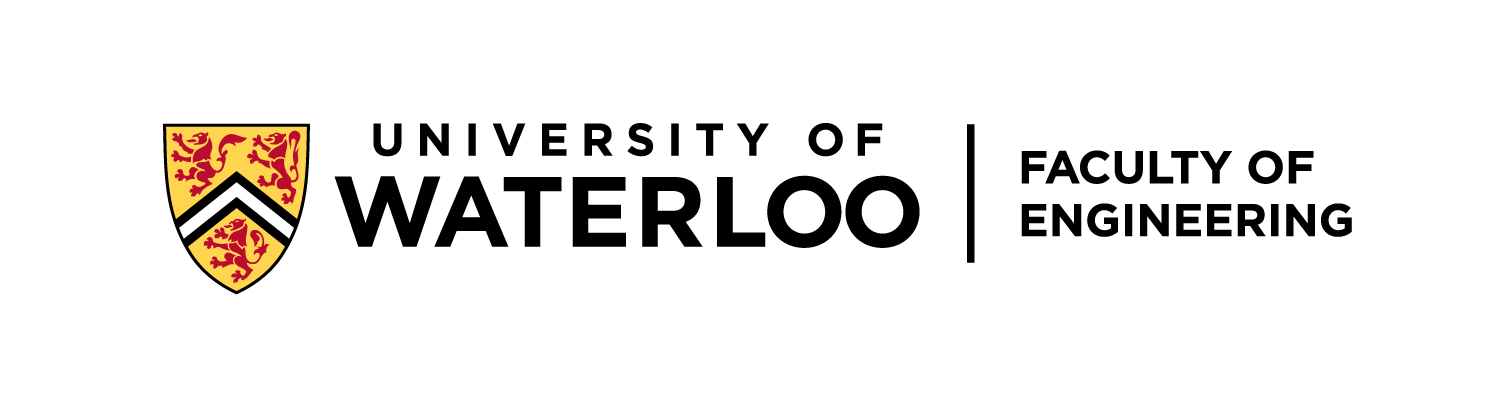 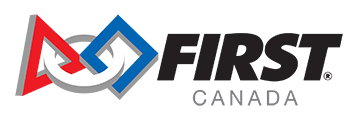 Lunch Schedule
Alliance Selection - 1 Day Events
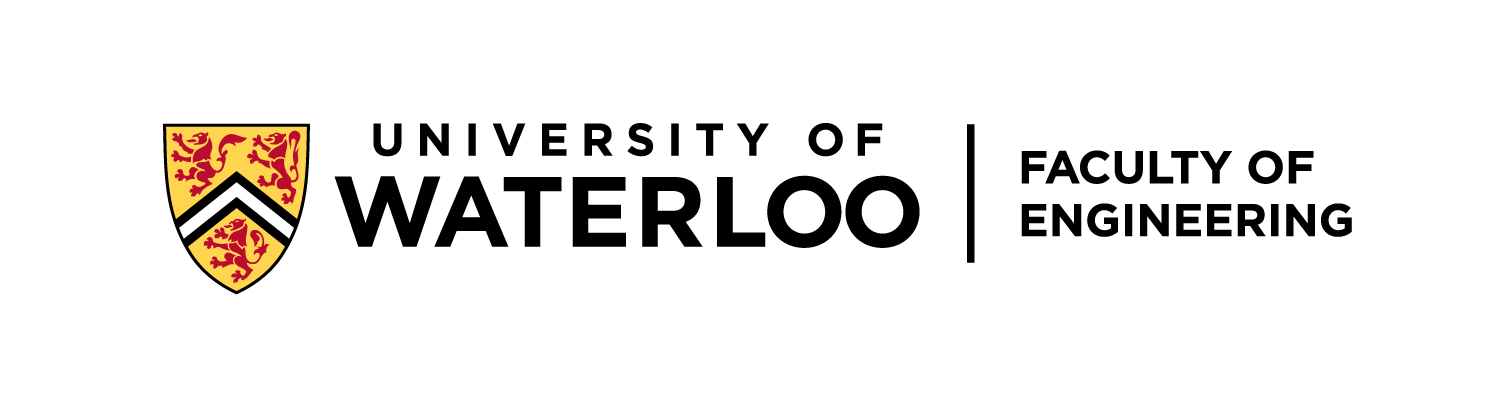 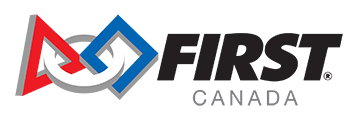 FRC Field
1
3
5
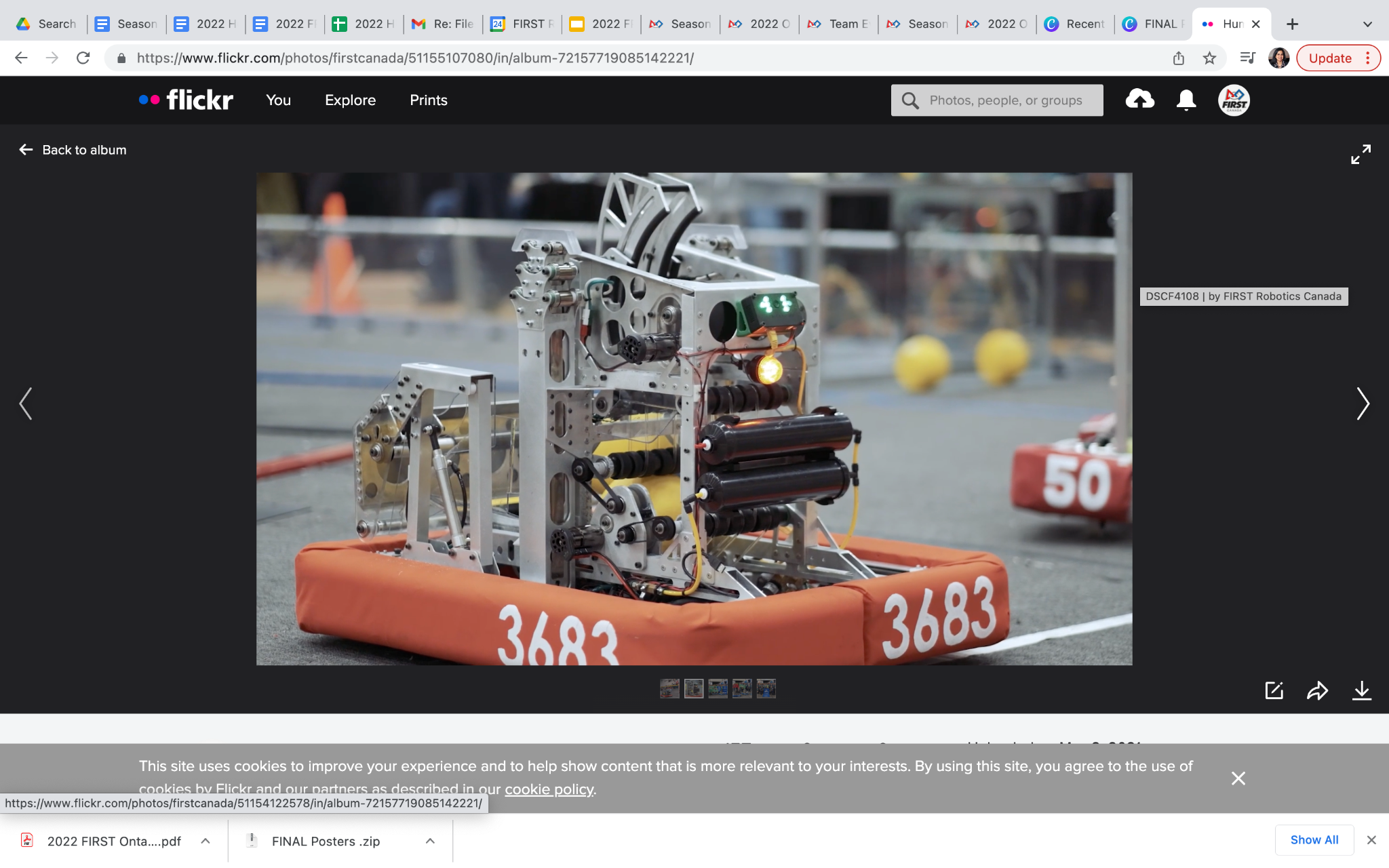 18
6
17
7
16
8
15
9
14
10
13
11
12
2
4
https://firstfrc.blob.core.windows.net/frc2022/Manual/2022FRCGameManual.pdf
LEGEND
=
=
Emcee
Team Rankings
#’s
=
Teams
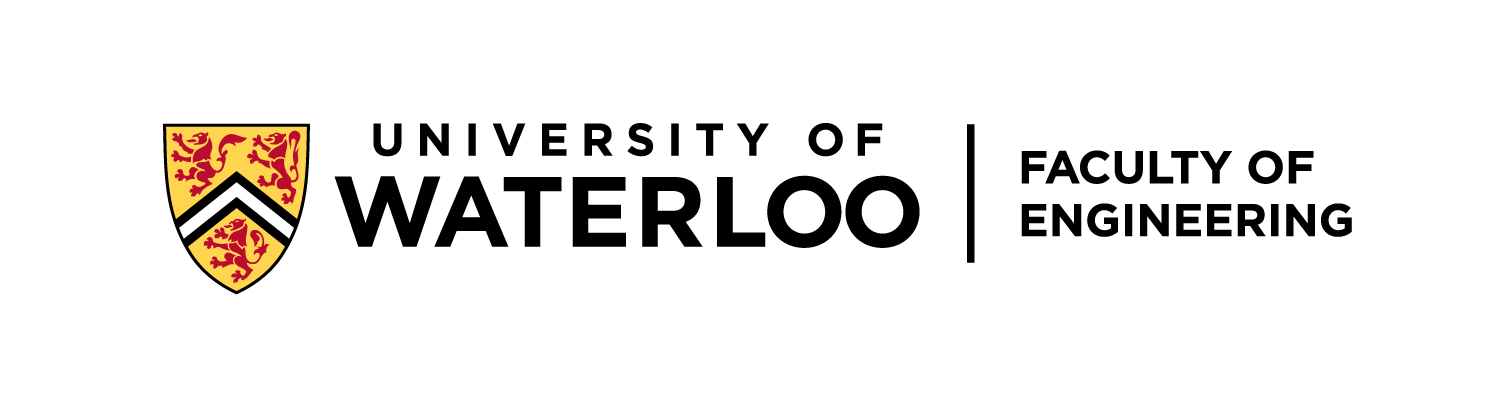 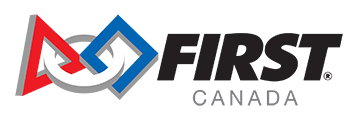 Registration and Load-In
To help speed up registration
Have your QR code and ID ready 
It can be downloaded here.
YOU SHOULD BE ON TEAM ATTENDANCE LIST AND ON TEAM ROSTER

FOR LOAD IN:
Five team members must first get wristbands at the Box Office Doors
Registration and Screening: PAC Box Office Doors
This is where you will be screened and get your wrist bands for load-in
Driver will go to the PAC Load-in Door (see map)
Rest of members can walk through the building to the Load-In Area
Drivers must remain in the vehicle at all times during load in
5 members in total only for load in (1 must be an adult)

COMPETITION DAY (all members) 
All members check in for screening and registration: PAC Box Office Doors
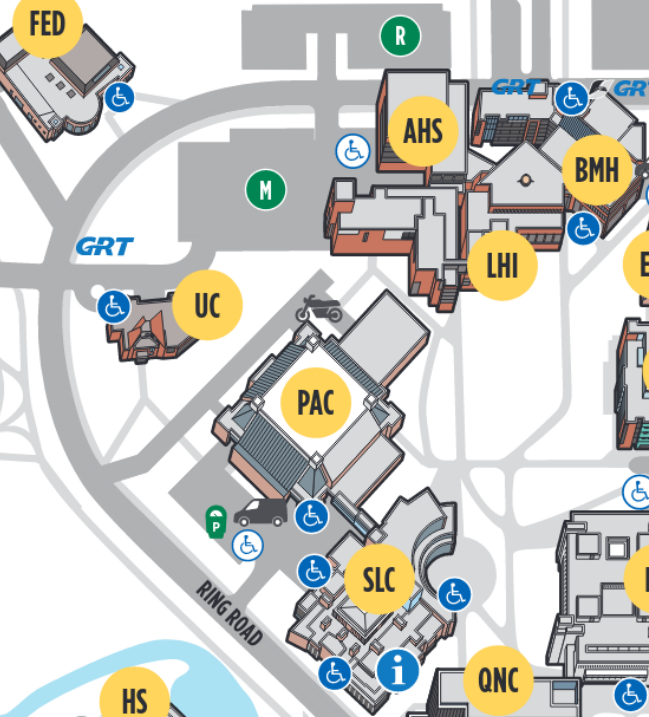 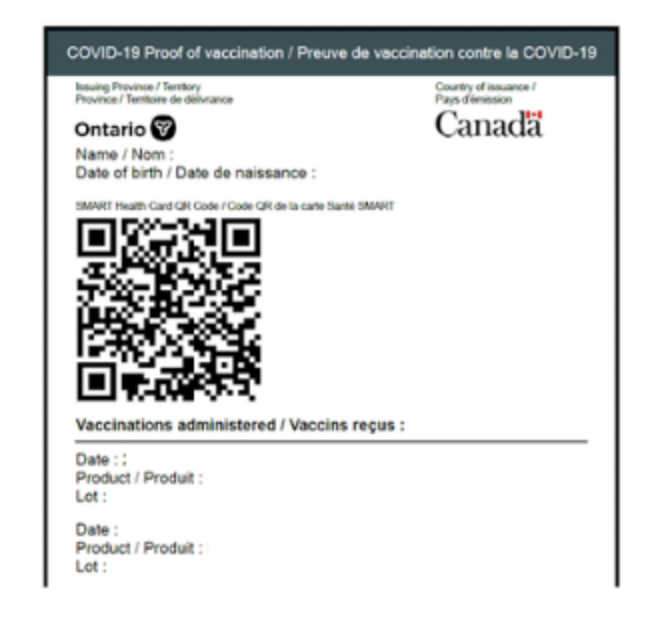 [Speaker Notes: Arti]
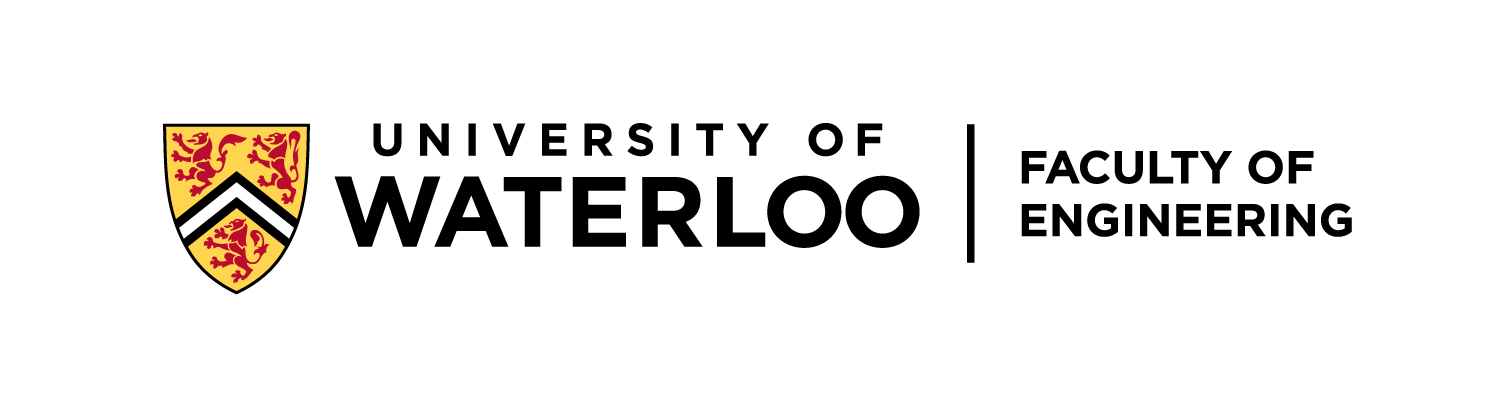 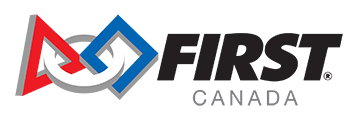 Registration and Load In
W
X
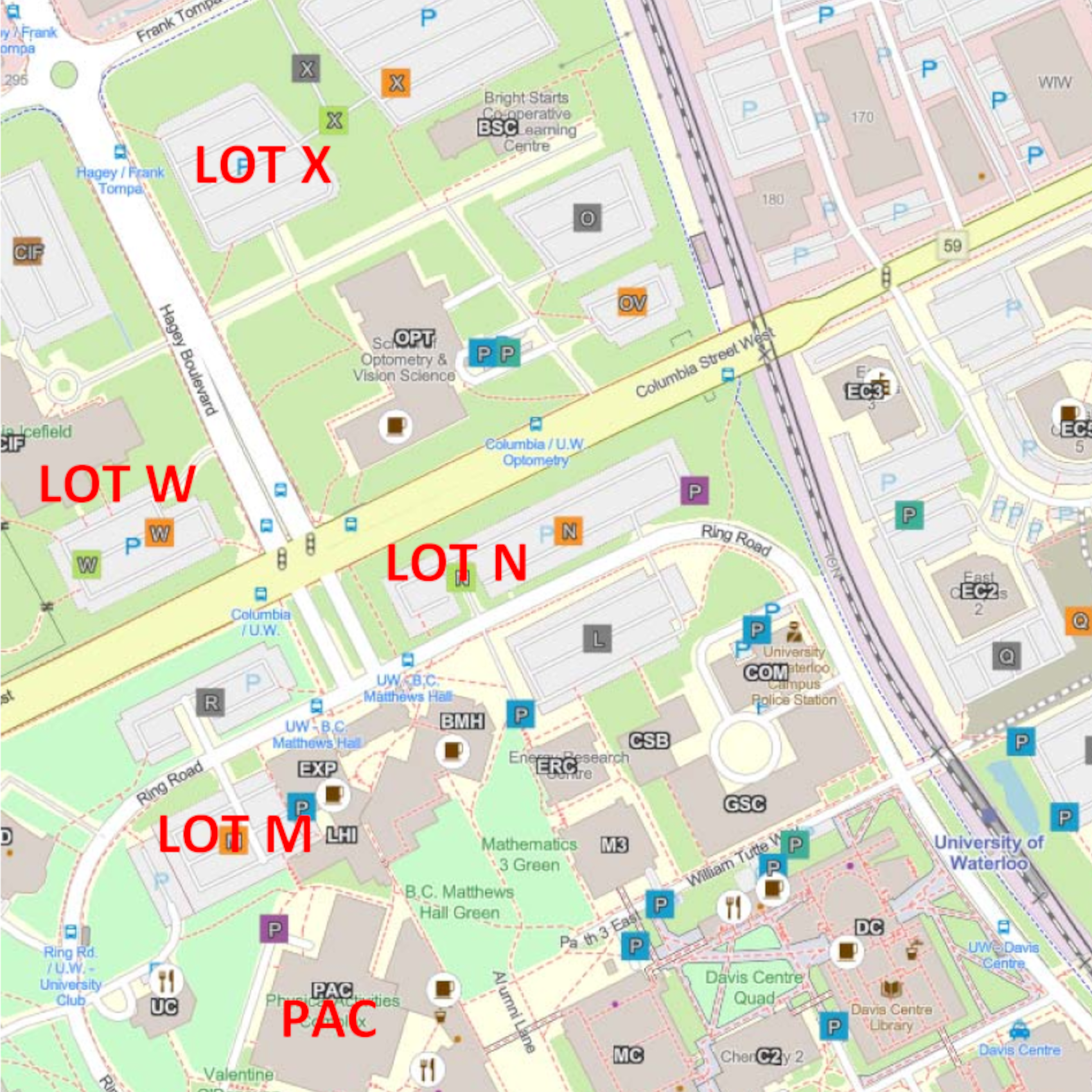 Lots X and W - free; all trucks and trailers




Lot N - Cars (paid)
Lot M - Cars (paid)
Load-in Doors
Box Office Doors
[Speaker Notes: Arti]
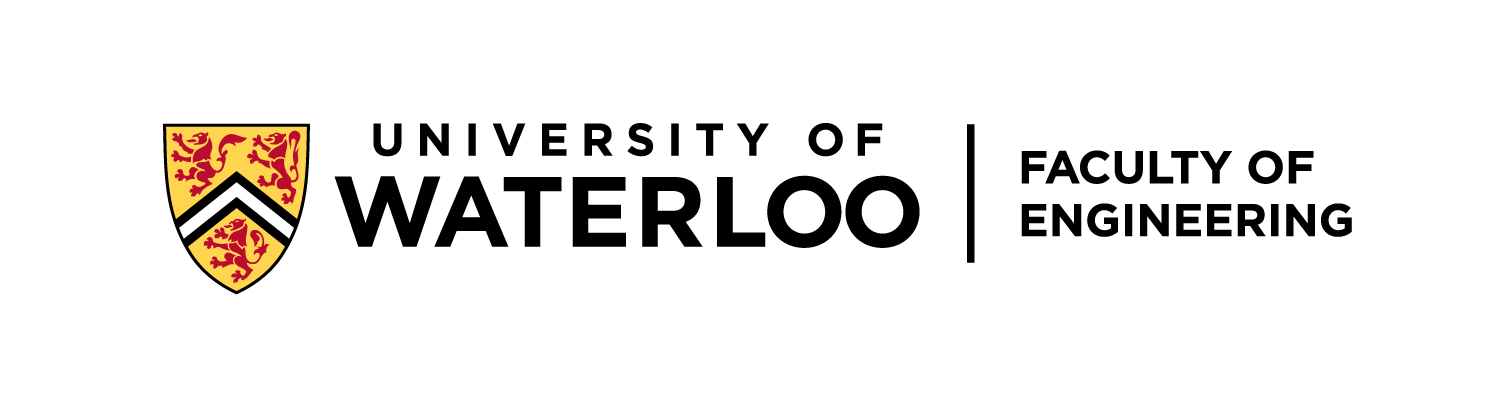 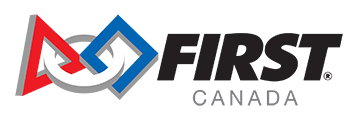 Robot Field and Machine Shop
Practice Field Timings
Friday
7:15 am - 6:00 pm
6:30 pm - 8:30 pm (only teams competing on both days at this event)

Saturday
7:15 am - 6:00 pm

Machine Shop Timing:
Thu.: Load In Day: 6:30 pm - 8:30 pm
Fri.: Team Competition Day 1: 7:15 am - 8:30 pm
Sat.: Team Competition Day 2: 7:15 am - 6:00 pm
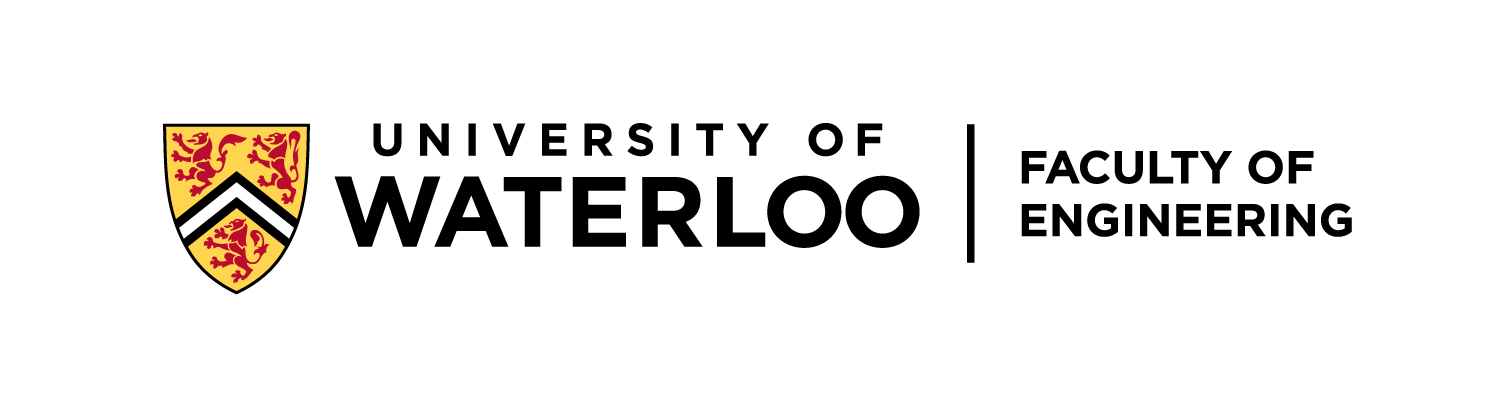 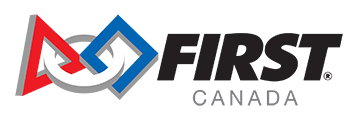 2022 University of Waterloo Reminder Overall Schedule
Monday, March 21	PIT Interviews
Tuesday, March 22	PIT Interviews!
Wednesday, March 23	Virtual Drivers’ Meeting 6pm ET
Thursday, March 24	Load In for Teams
Friday, March 25	Load in for Friday teams (6:45 am-7:30 am)	Competition Day	Load in for Saturday Teams (6:30 pm - 8:30 pm)	PITS close and Load out Friday  teams (6:30 pm)
Saturday, March 26	Load in for Saturday teams (6:45 am-7:30 am)	Competition Day	Pit close and Load Out (6:30 pm)
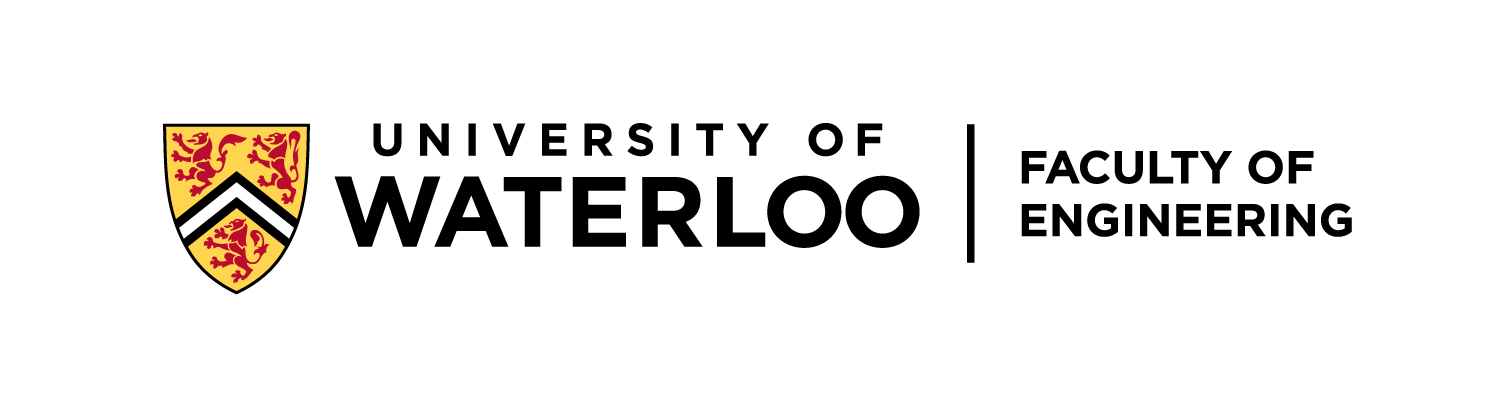 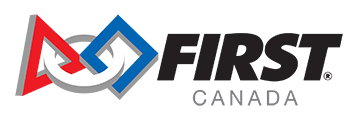 Team Spaces
Lunch Area designated for Teams: Balcony above bleachers
Quiet Room - 1005
Reminders!
No eating in pits/competition areas
No buffet/warmers/crockpots in team eating spaces or anywhere in venue
Please respect the space 
Demonstrate our Gracious Professionalism to our host venue 
Join the Ontario Team Support Slack group!
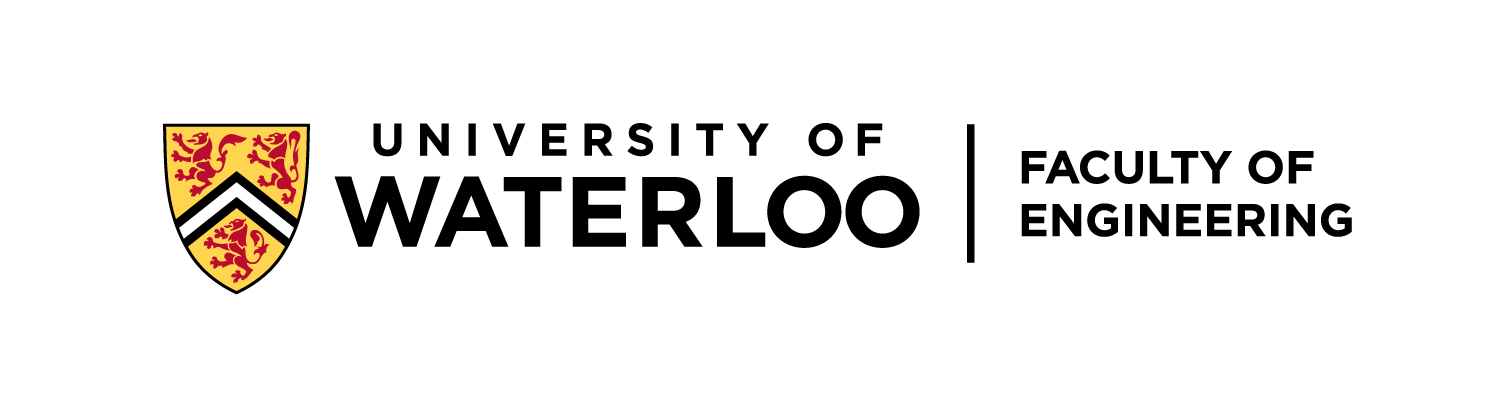 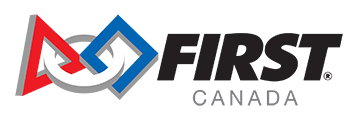 Thank you!
Looking forward to seeing you in Waterloo! 
University of Waterloo Event
March 25 - Mar 26, 2022